Ein wunderbarer Tag
By: Jason Wahhab
Am morgen gehe ich nicht in die Schule.
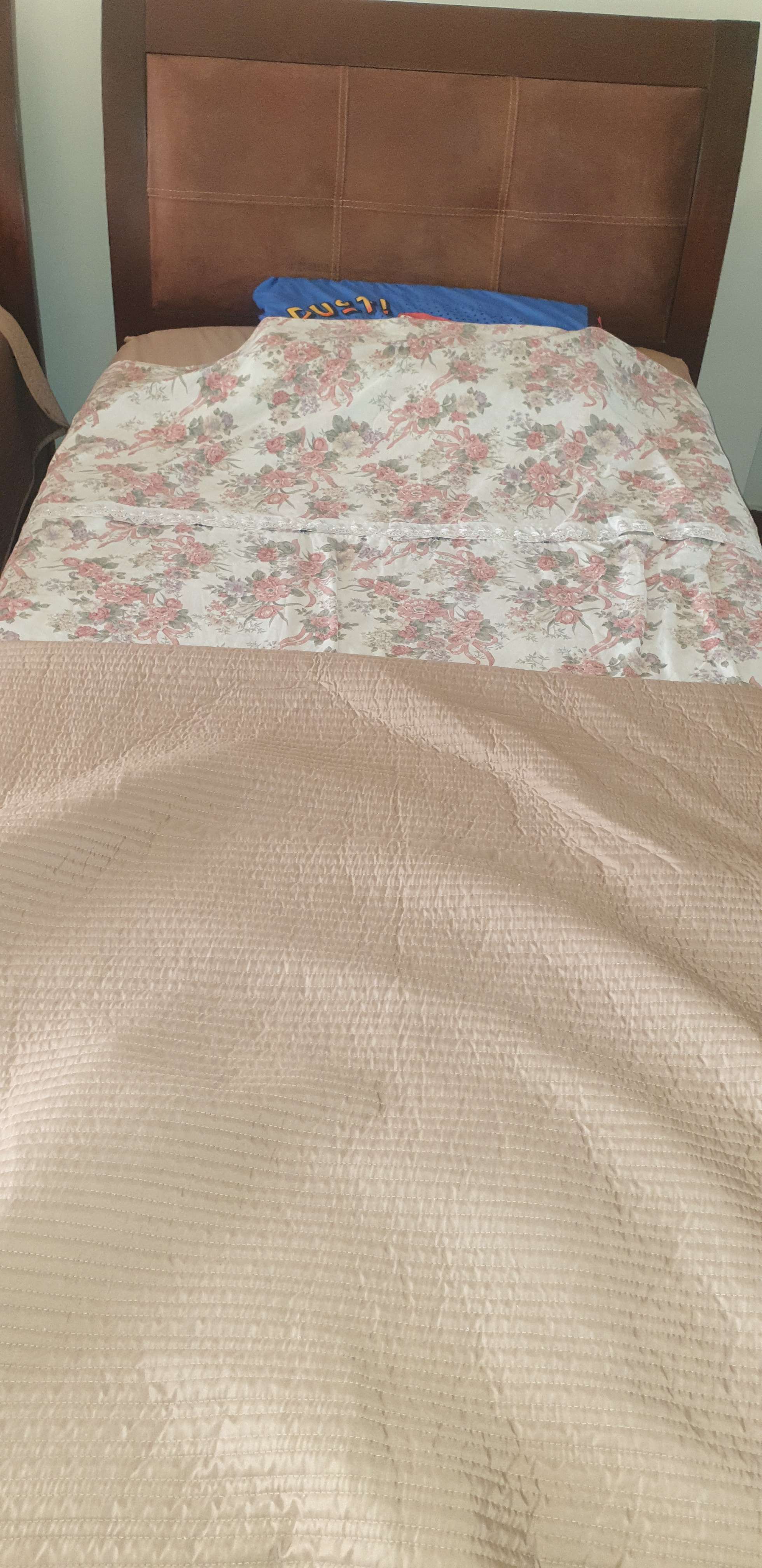 Um 10 uhr Frühstuck ich Mc donalds.
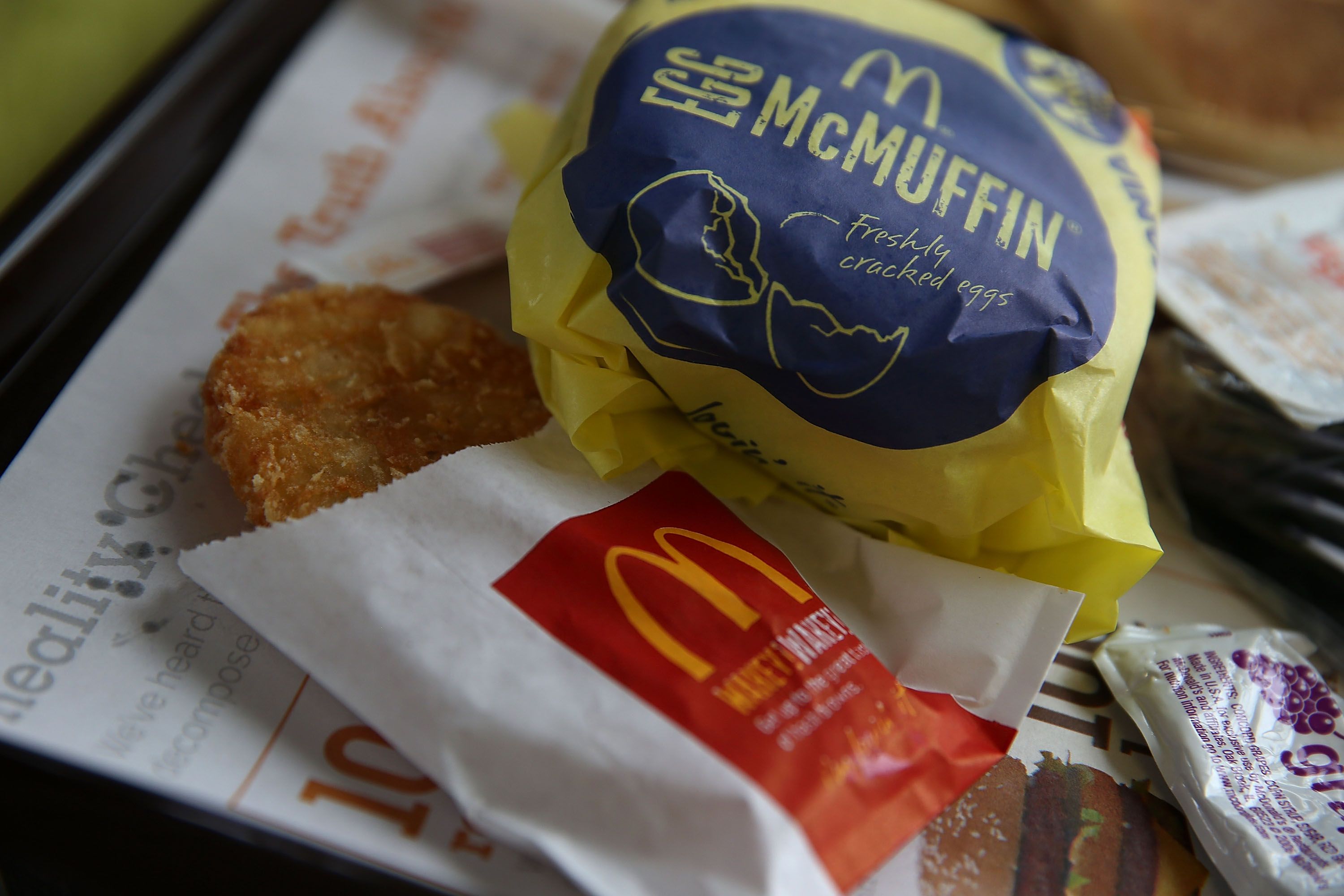 Am mittag, telefoniere ich mit Dwayne Johnson.
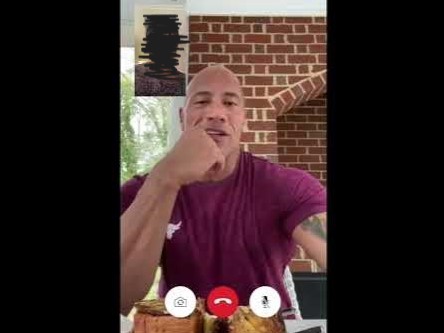 Dann spiele ich drei Stunden Fußball spiele Darwin Núñez.
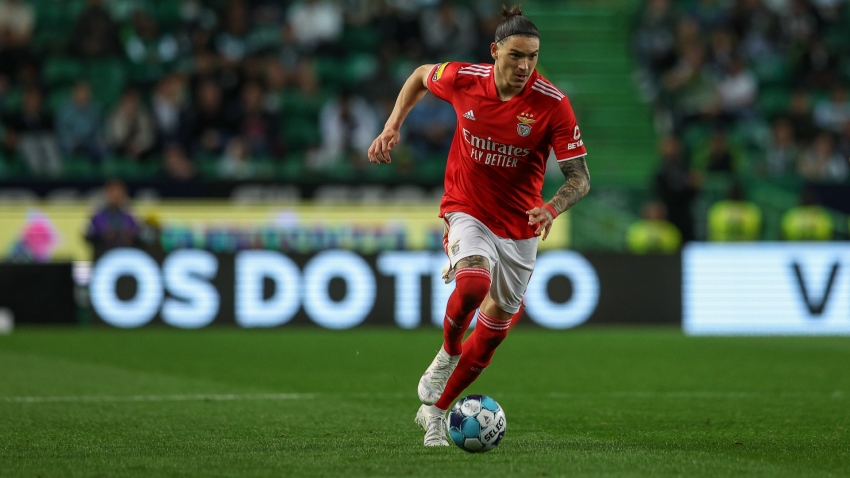 Am Abend machen meine Freunde und ich eine Spiele abend.
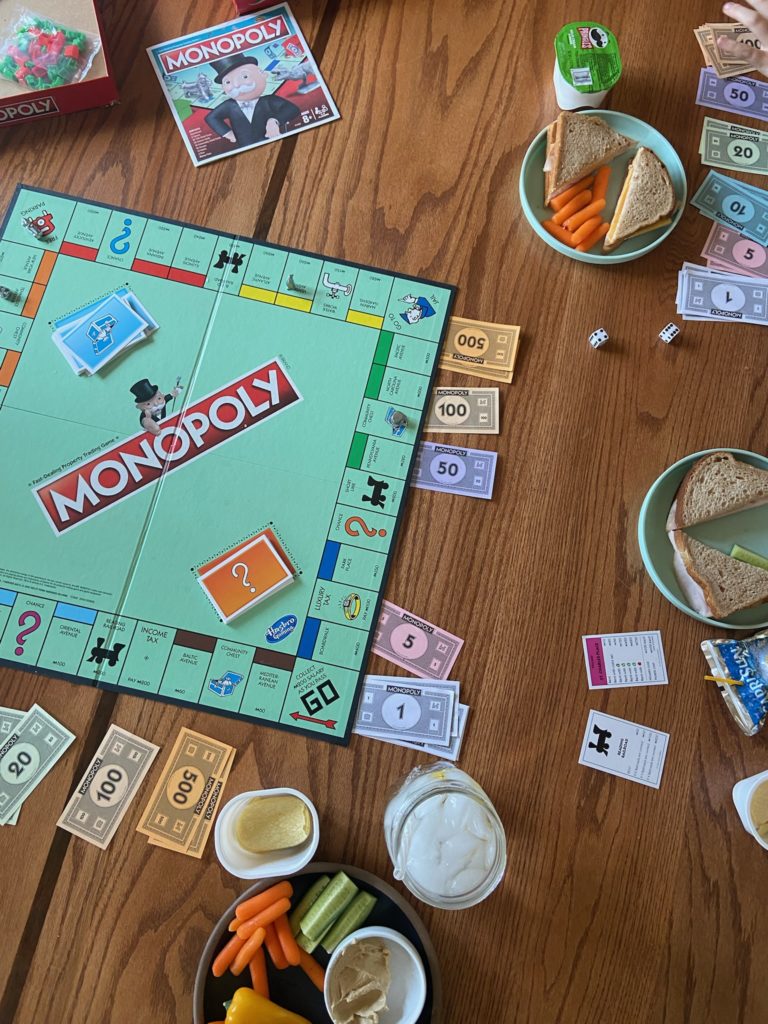 Das ist ein super Tag!